Презентация к уроку русского языка 
во 2 м классе на тему :
 «Разделительный мягкий знак».
 Выполнила: Берникова Любовь Владимировна
Учитель 1 кв. категории.
Республика Татарстан 
г.Бавлы 
МБОУ СОШ №2
Одна голова - хорошо, 
а две - лучше.
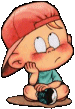 деревья,
   воробьи,
   друзья,
   ученье
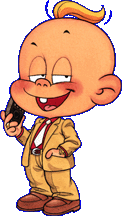 коньки                                                   шитьё
пеньки                                                  ульи
деньки                                                  деревья
крыльцо                                               счастье
редька                                                   вьюга
Разделительный мягкий знак разделяет 
согласный и гласный.
Гласные  е,ё, ю, я,и  после него обозначают 
два звука,  а согласный перед ним 
становится мягким.
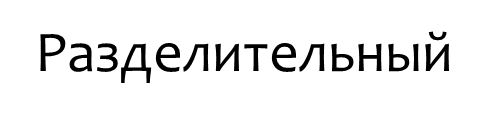 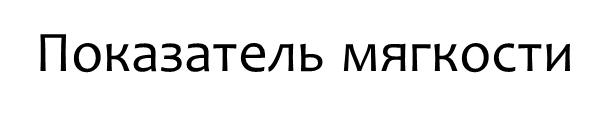 Счастье, пальто, чутьё, ненастье, 
 угольки, вьюга, жильцы, кольцо, 
здоровье, жильё, коньки, варенье,
 друзья.
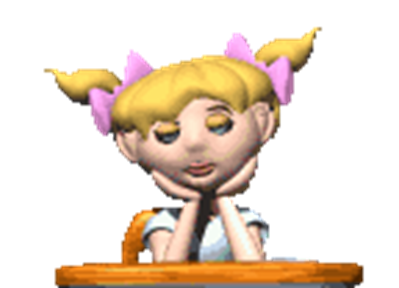 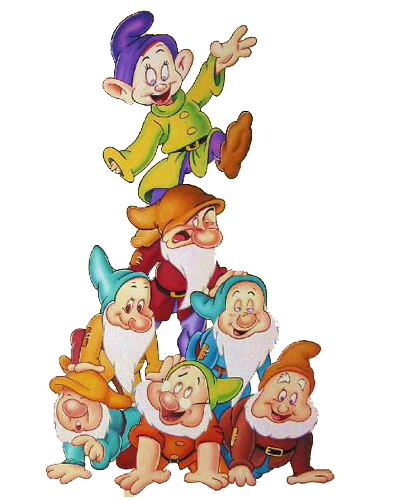 Молодцы!
Домашнее задание:

Выучить правило на стр. 33

Упражнение № 63 на странице  37
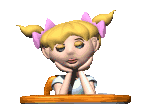